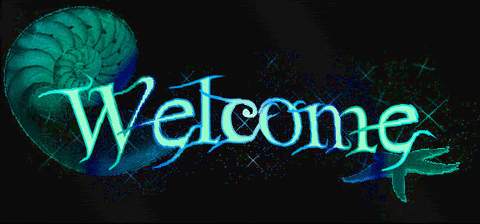 I
N
T
R
O
U
D
U
C
E
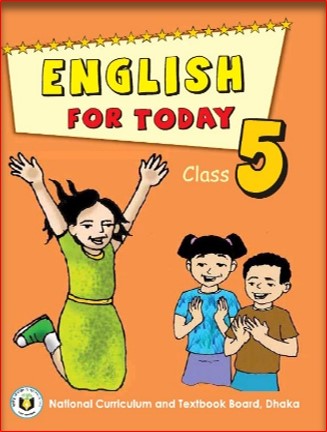 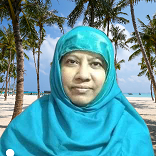 Laily Akter
Assistant Teacher
Fulgaon  Govt. primary School,
Laksam, Comilla.
Topics:Question No-9 (WH questions)
Let’s sing a song.
https://www.youtube.com/watch?v=MM5_XvpFsvU
I,m sure that you are enjoying the song.
Todays lesson: Question No- 9 
(WH questions).
WH words
Who= কে 
Whom= কাকে
What= কি 
When= কখন
Where= কোথায় 
Why= কেন 
Which= কোনটি 
How= কেমন/ কত/ কিভাবে
Verb

                                                  

     Principal Verb                       √Auxiliary Verb
Auxiliary Verb
am, is, are, was, were, has, have, had, shall, should, will, would, can, could, may, might. 
এই verb গুলো যদি বাক্যের মধ্যে থাকে তাহলে WH questions তৈরি করার সময়  WH word এর পর সরাসরি বসে যায়। verb এর কোনো পরিবর্তন হয় না। 
এইগুলো ছাড়া  আরো কিছু Auxiliary Verb আছে সেগুলো হলো do, did does. তবে আজ আমরা do, did, does এর কাজ করবোনা। এই তিনটির কাজ আমরা আগামী ক্লাসে করব।
Question No. 9
Make WH questions from the given sentences with who, what, when, why, which and how using the underlined word/ words.
Sima is ill.
The day was awful.
Their train will leave in 10 minutes.
Nasreen and Tamal are reporters.
Solakia Eid ground is in Kishoreganj.
Make WH questions rules 
WH word+ auxiliary verb+ subject+ object + ? (বাক্যের Underlined words বাদ যাবে।)
a) Sima  is     ill.
                          Sima? 
b) The day was   awful.
                            the day? 
c) Their train will  leave   in 10 minutes.
                                 their train leave? 
d) Nasreen and Tamal  are  reporters.
                              reporters? 
e) Solakia Eid ground  is  in Kishoreganj. 
                              Solakia Eid ground?
WH words
Who= কে    Where= কোথায় 
Why= কেন   Which= কোনটি 
What= কি    When= কখন
How= কেমন/  কত  
Whom= কাকে
is
Ans: How
Ans: How
was
Auxiliary Verb
Am, is, are, was, were, has, have, had, shall, should, will, would, can, could, may, might.
will
Ans: When
Ans: Who
are
is
Ans: Where
Make WH questions from the given sentences with who, what, when, why, which and how using the underlined word/ words.
a) Sima is at home.
Ans: Where is Sima?
b) Raju is in class five.
Ans: Who is in class five?
c) She can learn the information. 
Ans: What can she learn? 
d) Ice-cream is delicious food.
Ans: What is delicious food?
e) It was very interesting.
Ans: How was it?
Home work
a)Laila and Bithi are friends.
b) The first Olympic Games was held in Greece. 
c) His name is Shuvo.
d)The weather was nice.
 e) It will melt soon this hot weather.
Thank you very much, Goodbye